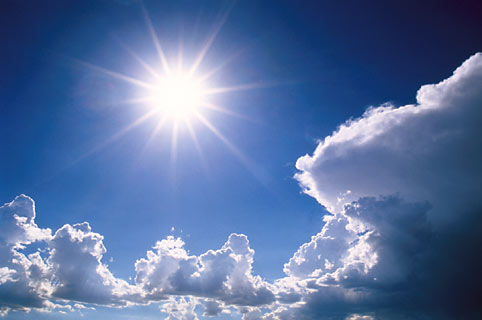 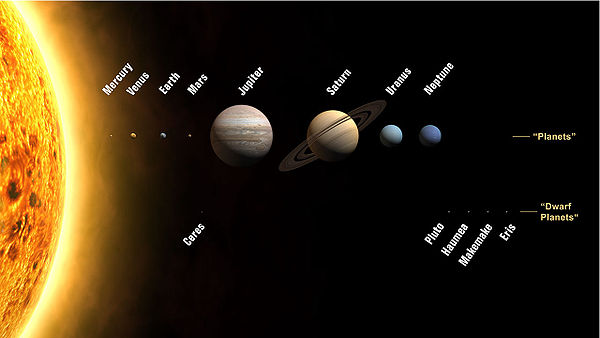 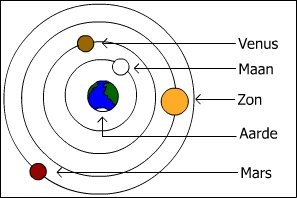 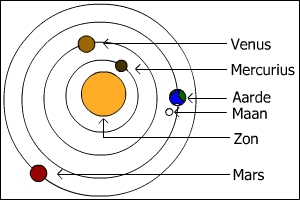 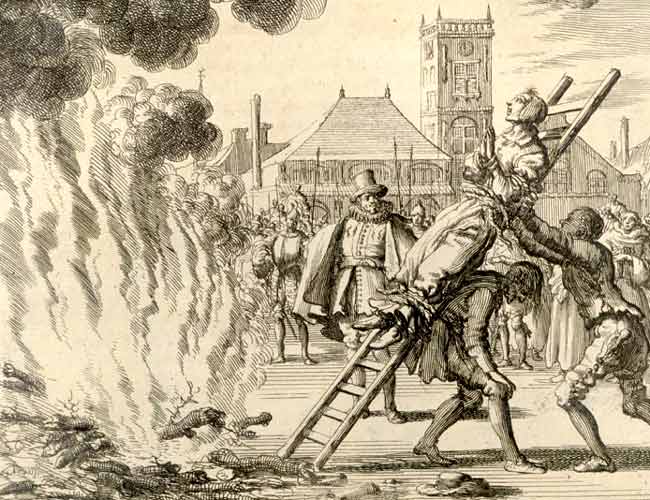 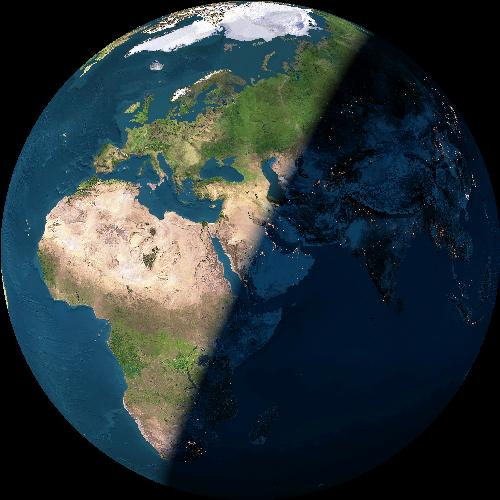 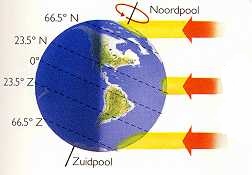 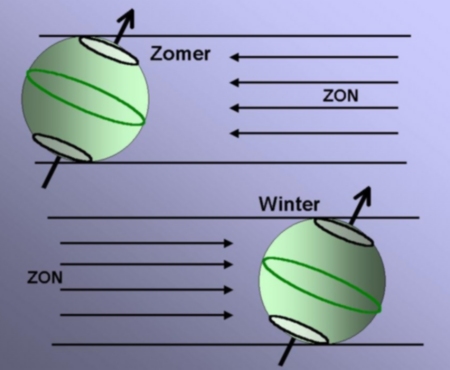 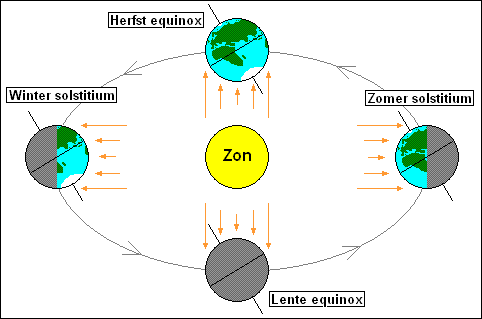 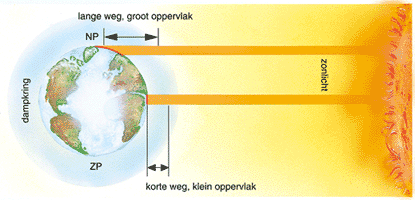 Ontstaan van de seizoenen IV
Ontstaan van de seizoenen V
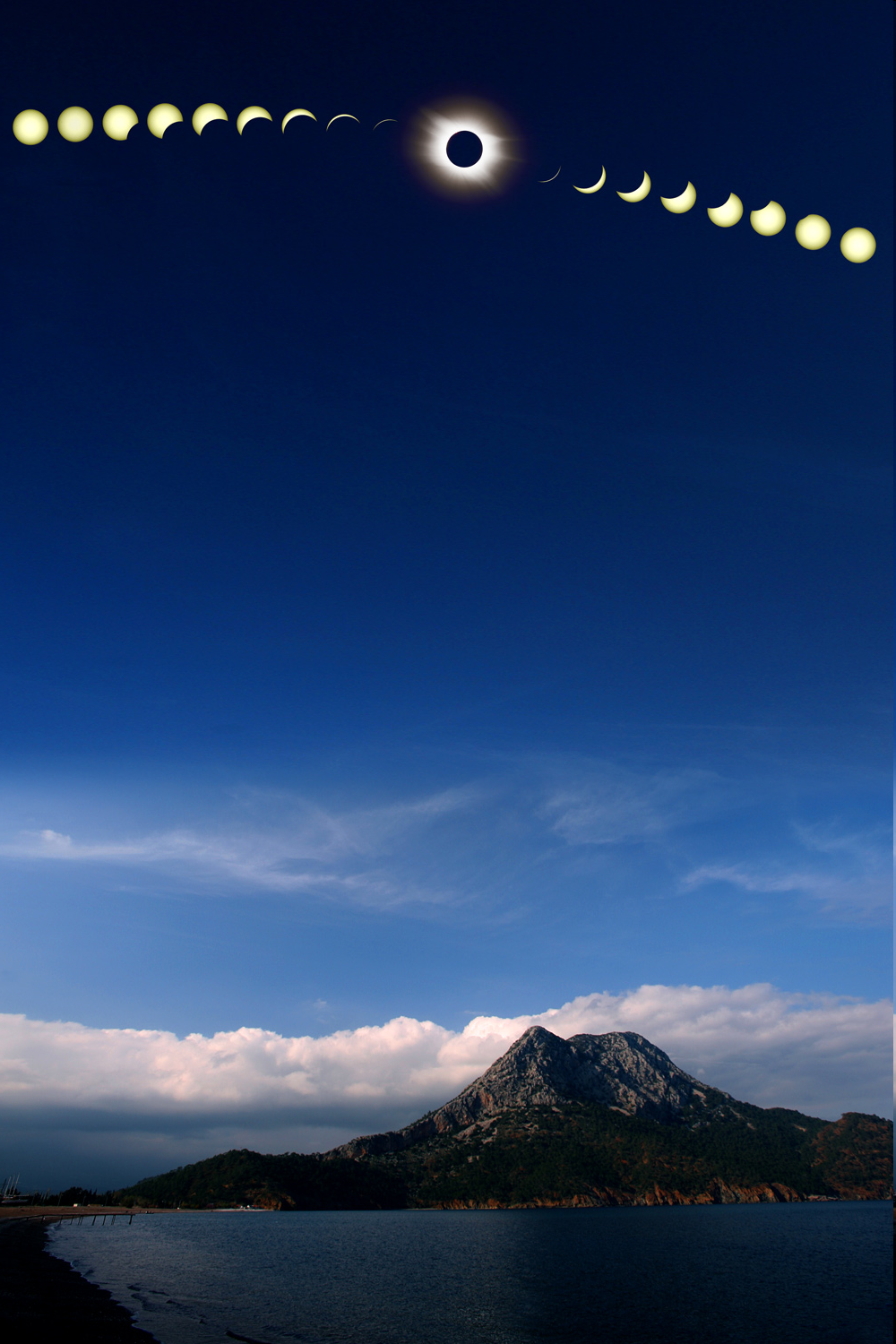 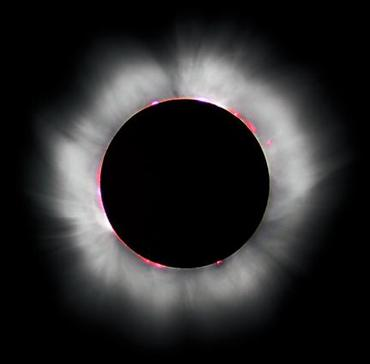 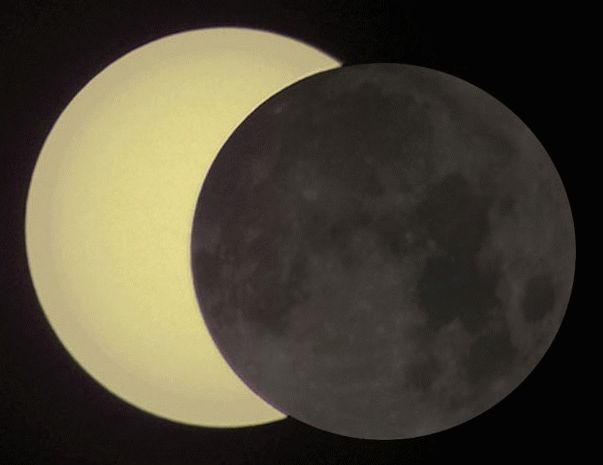 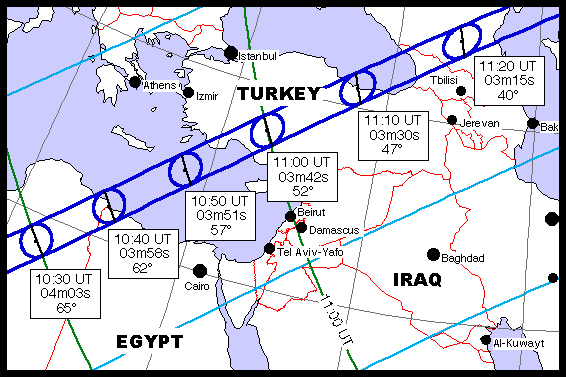 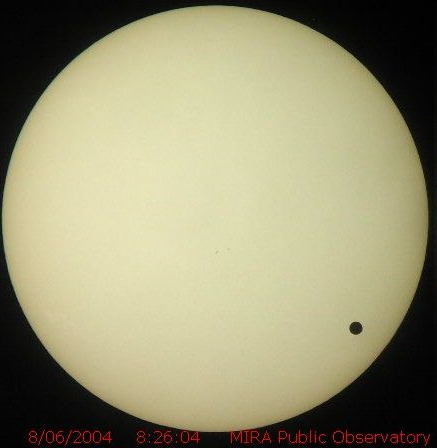 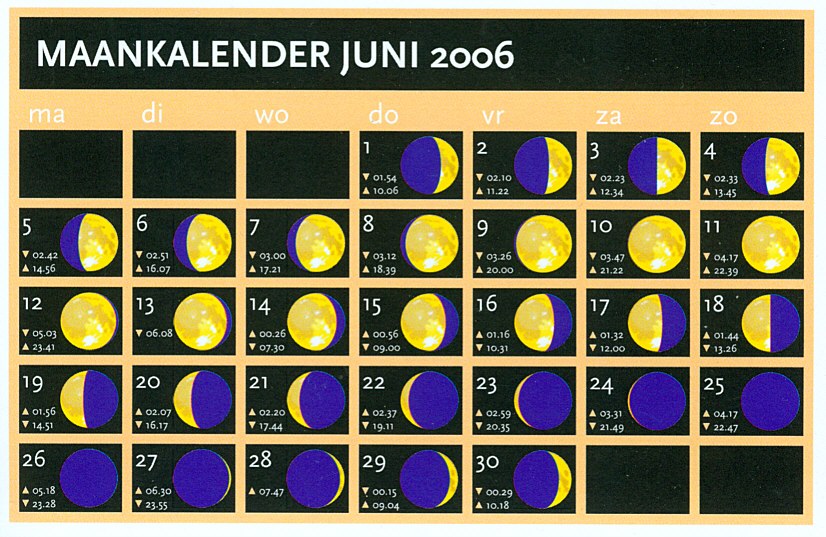 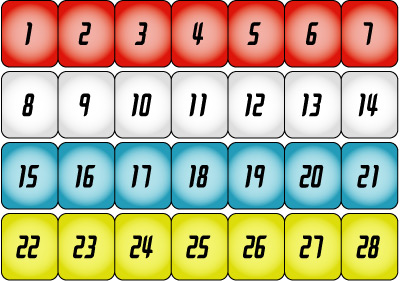